TIÕNG VIÖT – TËP 1
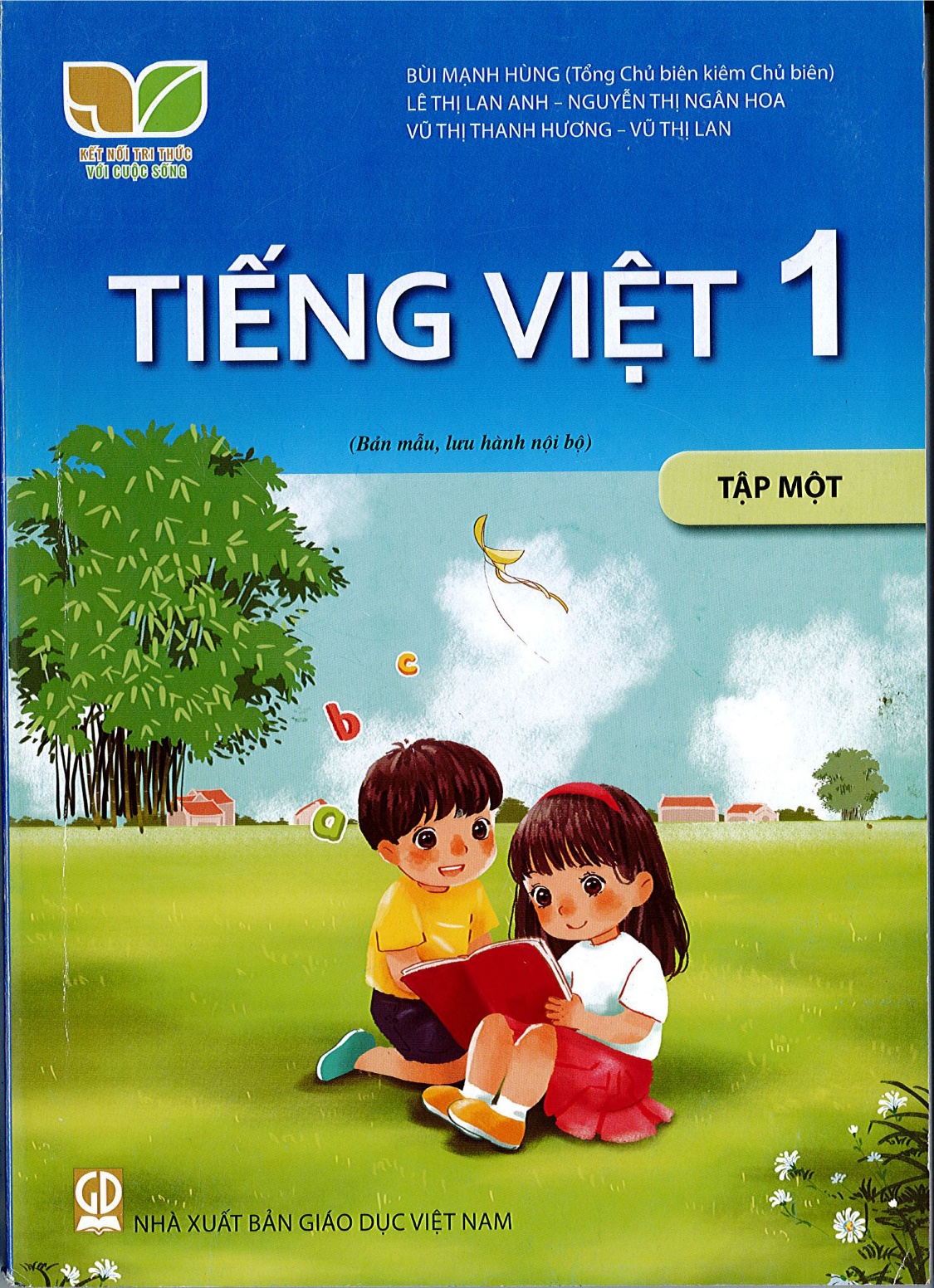 uôn           uông
Bµi 68:
­
( trang 148 – 149)
1
NhËn biÕt
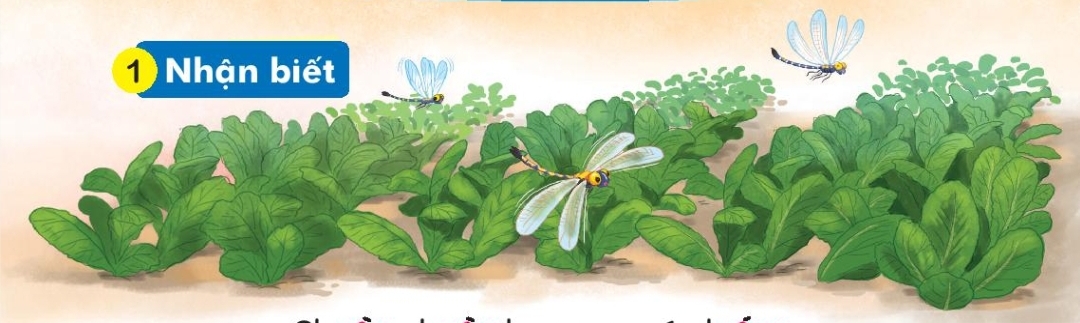 Chuồn chuồn bay qua các luống rau.
uôn
uôn
uông
2
Đọc
uôn
uông
ch
uôn
`
ch
uôn
khuôn
muốn
muộn
nguồn
thuổng
buồng
luống
vuông
2
Đọc
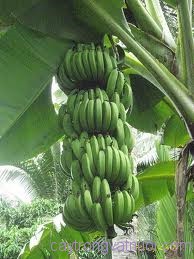 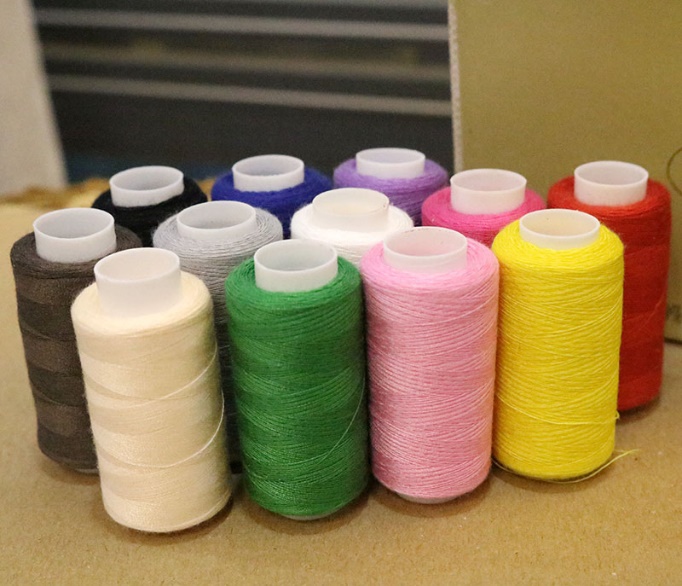 buồng chuối
cuộn chỉ
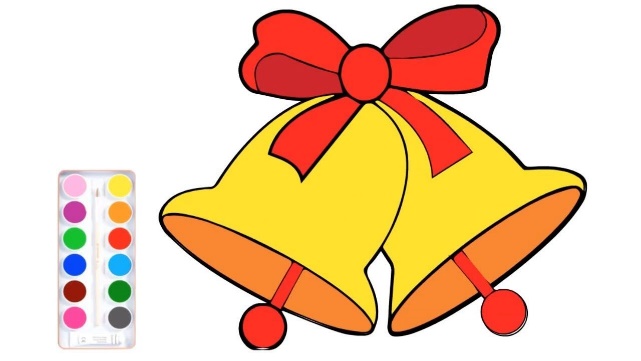 quả chuông
3
ViÕt
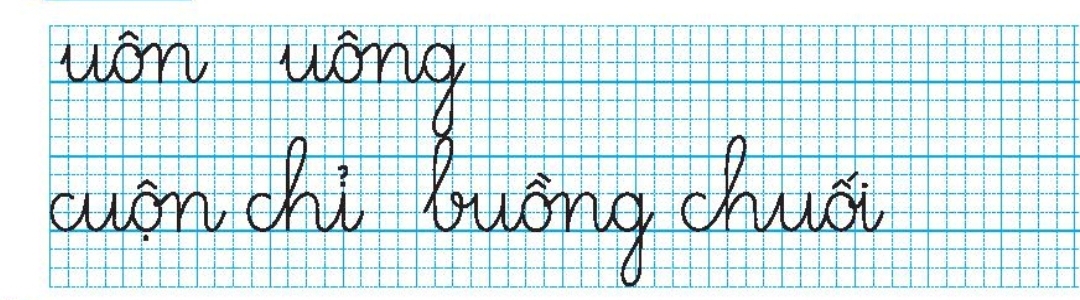 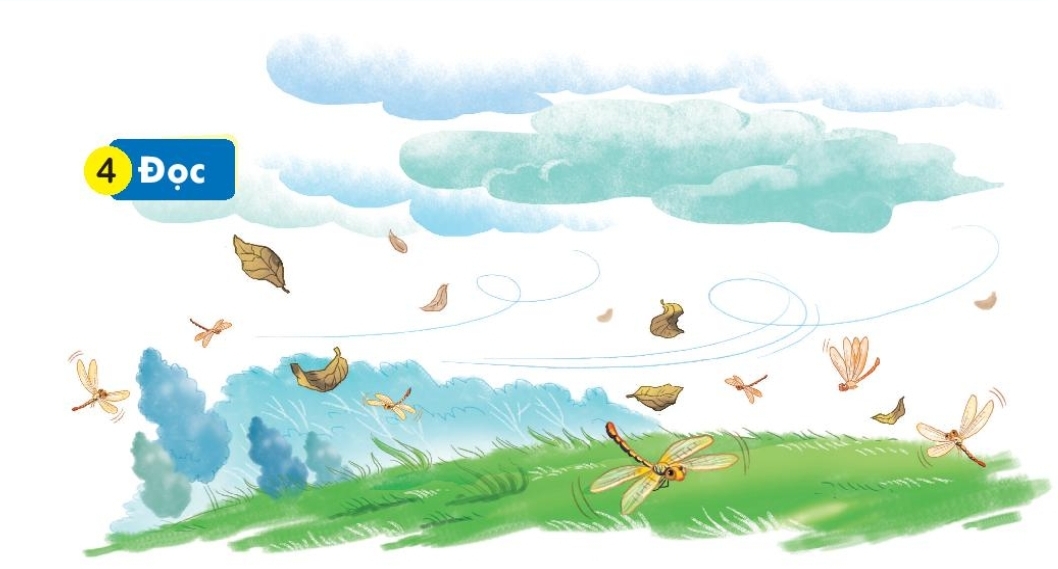 4
Đọc
Trời sắp mưa. Chuồn chuồn bay thấp. Bầu trời đen kịt. Gió thổi mạnh cuốn theo những đám lá khô. Rồi mưa ào ào trút xuống.
      Mưa tạnh, những hạt mưa long lanh đọng trên các cuống lá. Bầu trời trong xanh, không khí mát mẻ.
5
Nãi
Mưa và nắng
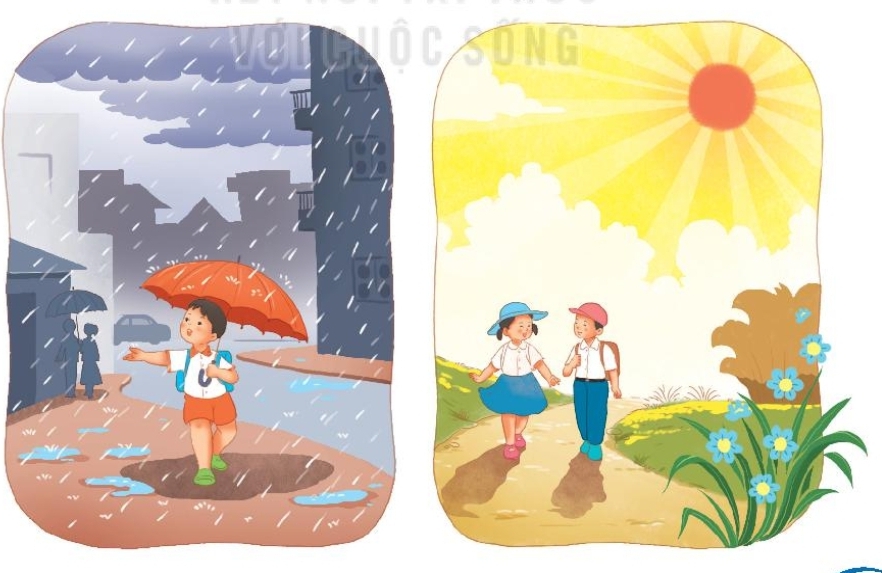